Polyméry
Sloučeniny tvořené z mnoho částí
Vznikají polymerací
Polymerace
Reakce uhlovodíků, při které z velkého počtu jednoduchých molekul vznikají makromolekuly (polymery)
Dochází přitom k rozpadu dvojné vazby
Uměle vyrobené polyméry
Plasty, syntetická vlákna a kaučuky
Vlastnosti plastů
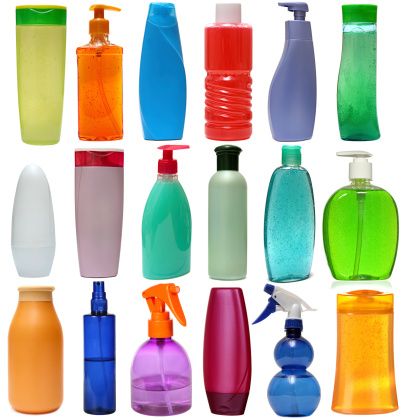 Uměle vyrobené

Snadno tvarovatelné teplem

Mají nízkou hustotu

Chemicky odolné (nahrazují dřevo, kov)

Dobře se zpracovávají
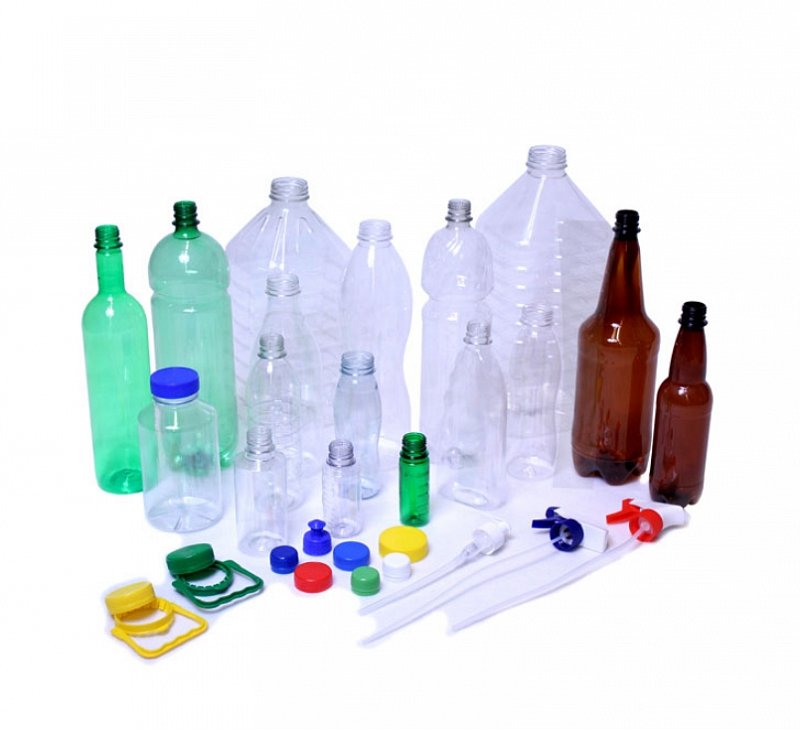 Vlastnosti plastů
Většinou matně průsvitné
Pružný, měkký materiál
Jejich hustota – lehčí než voda, těžší než alkohol
Teplem se dá tvarovat a svařovat
Je termoplastický – po zahřátí změní svůj tvar
Je hořlavý – kape jako vosk
Má schopnost depolymerace – mění se zpět na plyn (ethen)
Polyethylen (PET)
Polymerace ethylenu
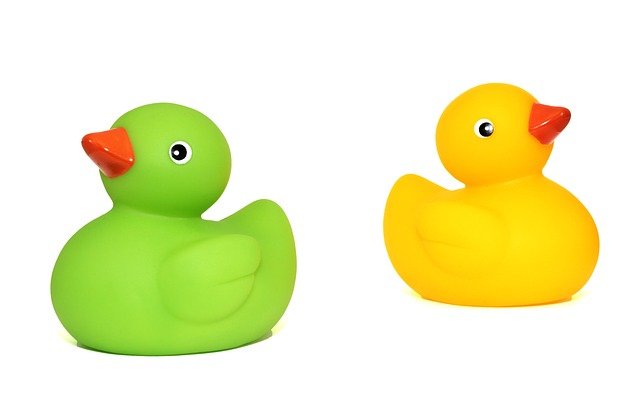 Použití polyethylenu
hračky
mikroten
obaly
lahve
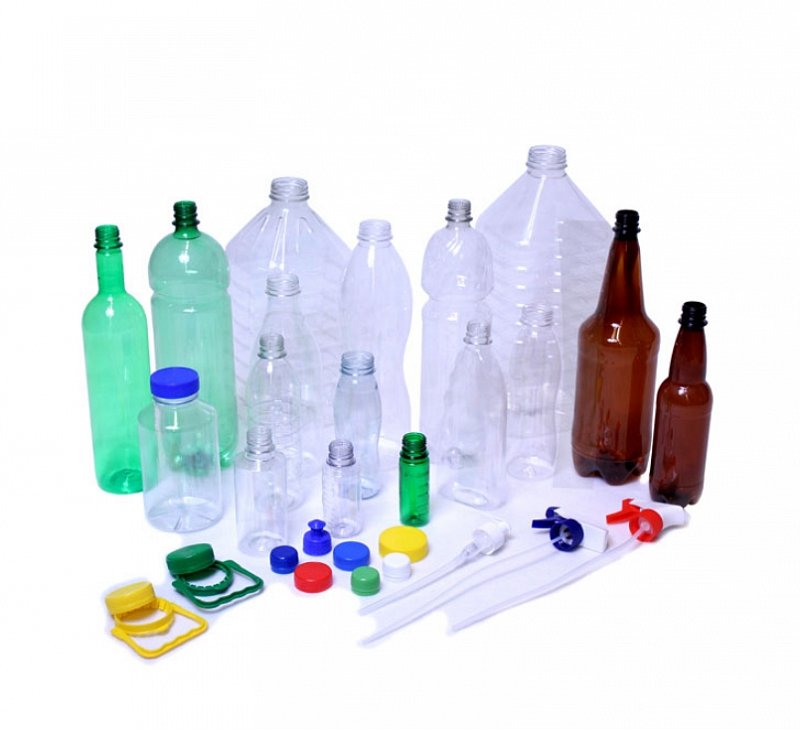 Polypropylen (PP)
Vzniká polymerací propenu
Má velmi podobné vlastnosti jako PET
Použití polypropylenu
Obaly potravin
nádobí
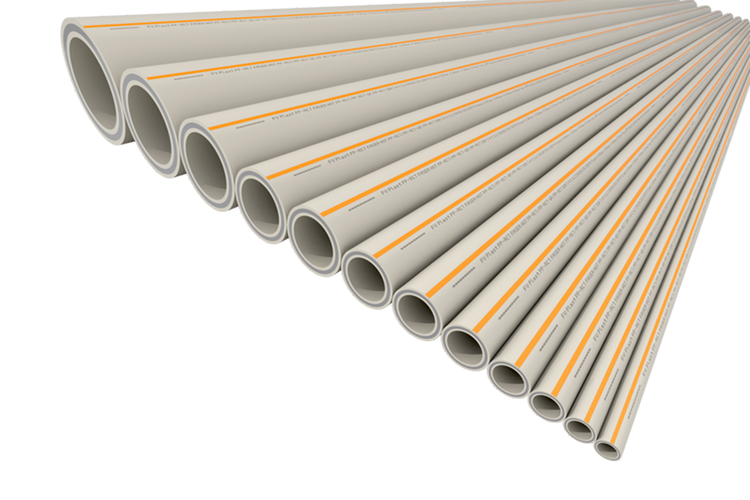 Vodovodní trubky
Polyvinylchlorid (PVC)
Vzniká polymerací vinylchloridu
PVC
Nejpoužívanější plast
Velmi dobrý izolátor
Přidáním přísad mění vlastnosti PVC
Změkčený  - novoplast (měkký, ohebný)
Nezměkčený – novodur (tvrdý)
PVC - novoplast
pláštěnky
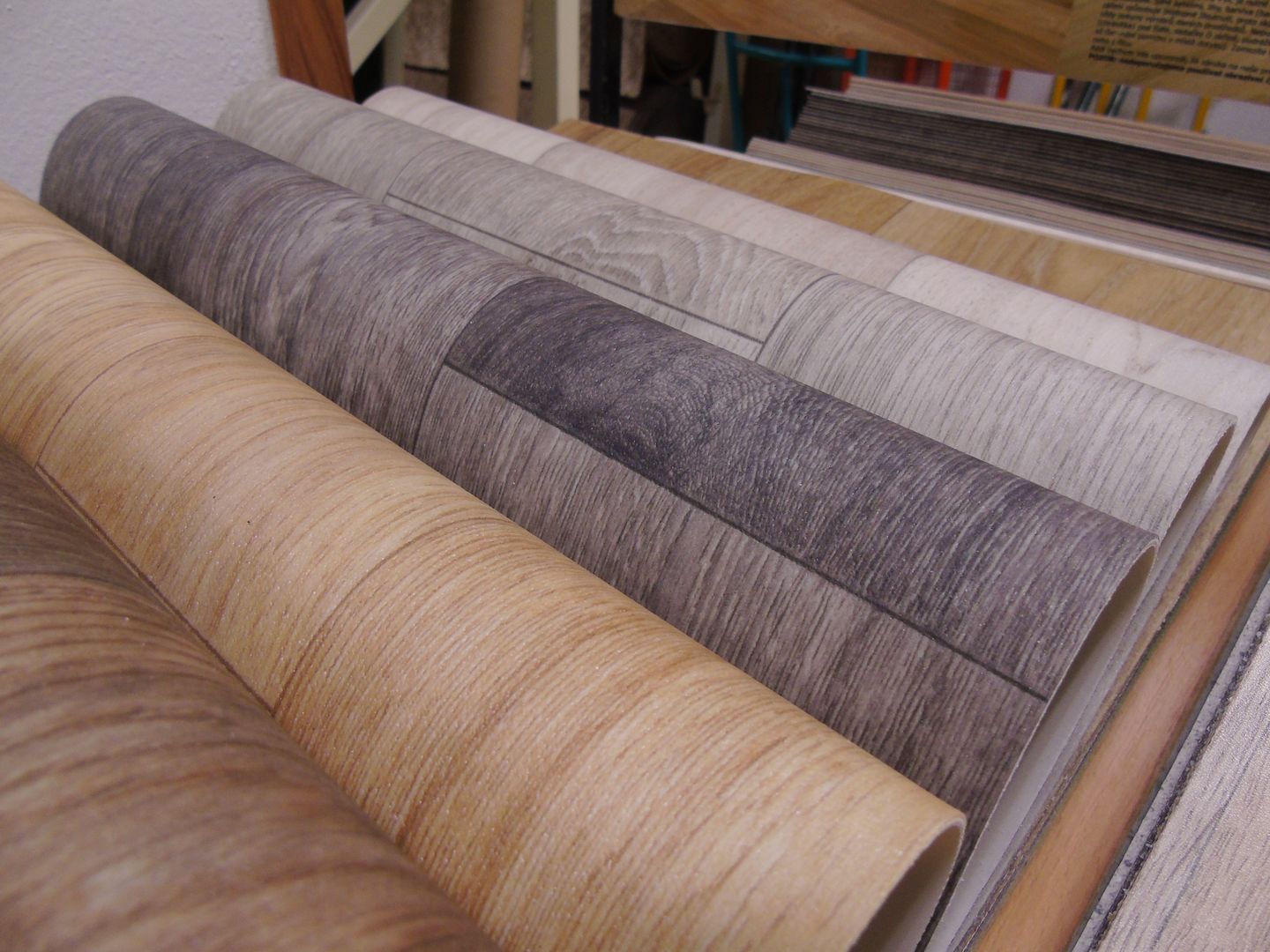 lino
hračky
ubrusy
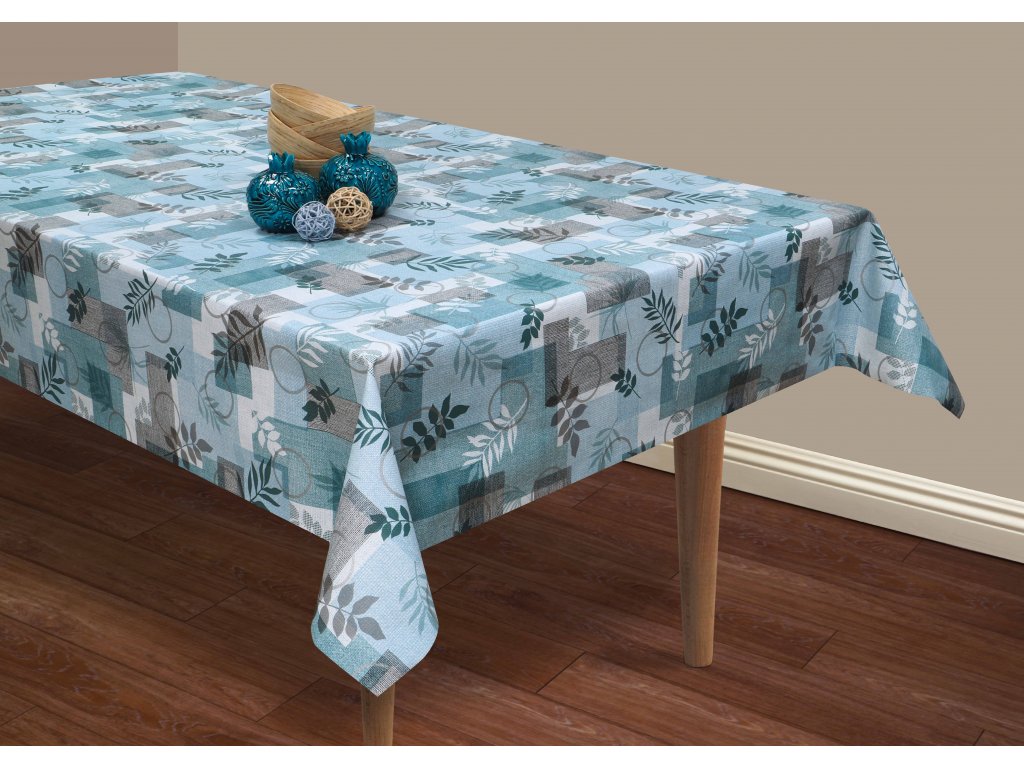 PVC - novodur
Části nábytku
Vodovodní trubky
Polystyren (PS)
Pevný, křehký plast
Odolný vůči kyselinám
Rozpustný v organických rozpouštědlech (aceton)
Velmi dobré tepelné, zvukové a izolační schopnosti
Dá se barvit
Použití polystyrenu
Obaly na jídlo
Zateplení domů - stavebnictví
Obaly elektroniky
Jednorázové příbory
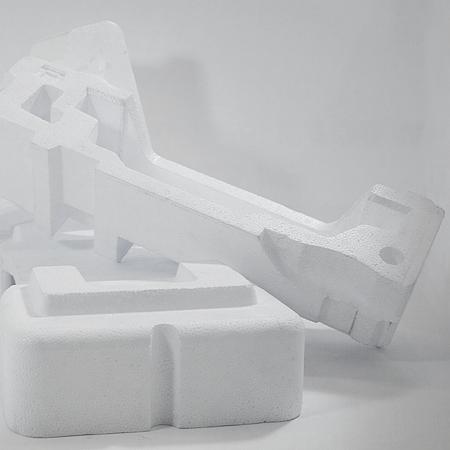 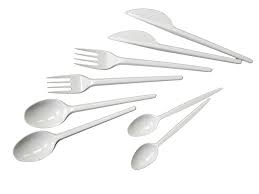 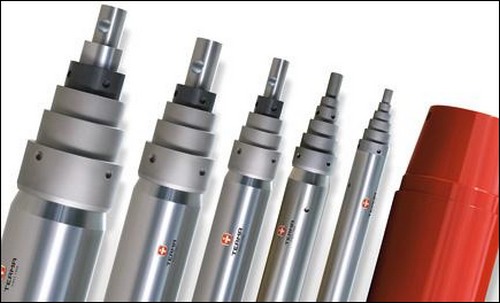 Polytetrafluorethylen  - teflon
Pevná látka
Odolává velmi vysokým teplotám

Použití:
Povrch pánviček
Součástky pro rakety